OPTIMUM TIME FOR ARTIFICIAL INSEMINATION

&

UPKEEPMENT OF AI EQUIPMENTS AND SEMEN AT AI CENTRES




                              Dr. Vikas Sachan
                              Assisatant Professor
                            Dept of Vet Gyn & Obst
OPTIMUM TIME FOR ARTIFICIAL INSEMINATION
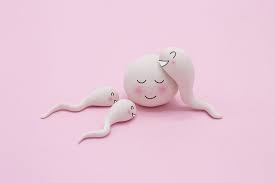 OPTIMUM TIME FOR ARTIFICIAL INSEMINATION

 Artificial Insemination 
                   - Fast genetic improvement 
                   - Less/No transmission of veneral diseases

 Successful conception 
                   - Semen quality 
                   - Inseminator efficiency 
                   - Reproductive efficiency of female
                   - Heat detection
                   - Prediction the right time of insemination


- Optimum time of insemination - Time of ovulation
Dairy animals 
              - Estrous cycles throughout the year
              - 21 days (may vary from 18 to 24 days) 


 Proestrous            (3 days)

 Oestrous               (12 to 24 hrs)

 Metestrous           (3 to 5 days )

 Diestrous              (12 to 14 days)
Ovulation in dairy animals 
            - About 30-32 hrs after start of heat / estrous
            - 12 to 14 hrs after end of oestrous


 Intervals between 
           - Estrus and ovulation         ...38 hr
           - Estrus and the LH peak   ....9 hr.
           - LH peak and ovulation     ....29 hr
Estrous……9 Hr……..LH peak…………….29 Hr……………………Ovulation
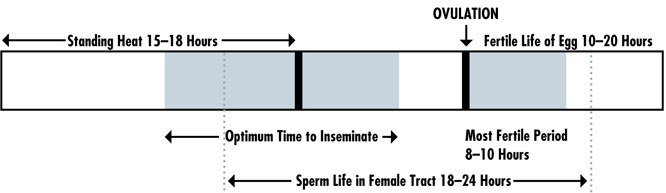 Optimum time of insemination
           - 10 to 12 hrs after onset of estrous 
           - At mid to late estrous 
                                         - Maximum conception
The onset of behavioral estrous
          - Under the influence of estrogen 
          - Changes in animal’s reproductive, circulatory and       
             nervous system


 Very small window of opportunity 
         - For detection of the onset of standing heat 
         - Successful insemination


-  Early estrous signs 
  Standing Estrous
-  Late estrous
A score card is developed on the basis of observations
Scoring scale for visually observed symptoms of estrus:
   Estrous symptoms                                          Points                                                     Mucous vulvular discharge                                 3      Cajoling (like flehmen)                                         3      Restlessness                                                           5
      Sniffing the vagina of another cow                  10	
      Chin resting                                                           15	
      Mounted but not stand Mounting 	      35                      Mounting head side of other cow 	      45
       Standing heat 	                                              100							  sum of the points exceeds 50 during two consecutive observation periods (about 30 min twice a day), a cow was considered to be in estrous and ready to present for insemination.
- Optimum time of insemination 
        - microscopic examination of the dry smear of 
          estrous mucous discharge
 

- Typical fern / arborisation pattern 
        (Crystalization of NaCl under estrogenic effect)
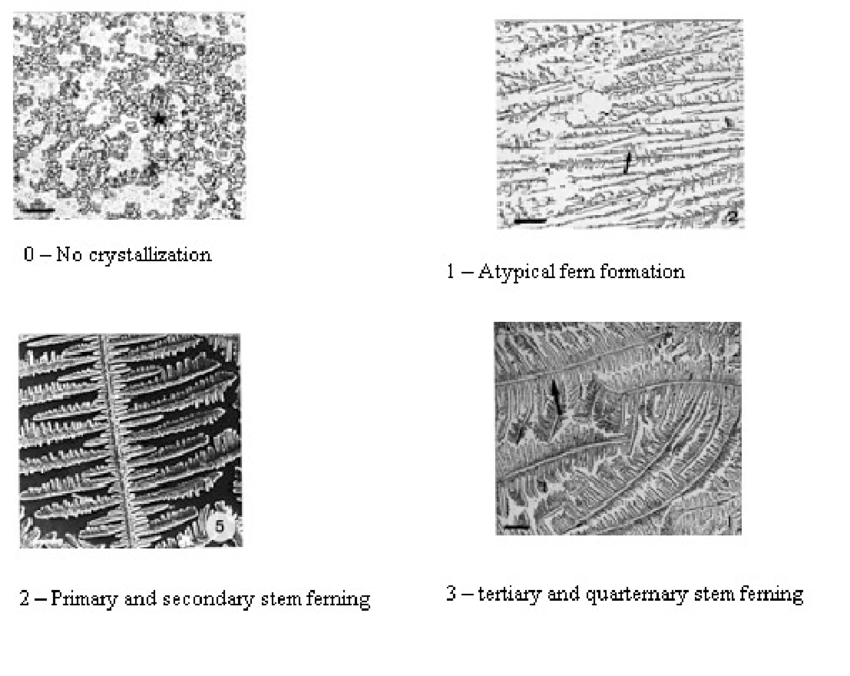 Progesterone assay 
      - RIA or ELSA
      - 1 ng/ml at estrous in dairy animals


Per rectal examination 
      - Hyperemia of vaginal mucus membrane
      - Relax and open external os
      - Tonic uterus 
      - Mature follicle on either ovary 


Ultrasonography examination
      - 13 to 15 mm follicle on either ovary
UPKEEPMENT OF AI EQUIPMENTS AND SEMEN AT AI CENTRES
Artificial insemination (AI) – 

     - First generation reproductive biotechnology

     - Rapid genetic improvement

     - Less risk of transmission of venereal diseases 

     - No harmful recessive traits transmission

     - Enhances the breeding value of a bull
Genetic merit of bulls

 Quality of semen used 

 AI technique

 Upkeepment and handling of the LN2 cryocans

- AI equipments and semen handling




                         BETTER CONCEPTION RATE
Liquid Nitrogen (LN2)
- LN2 provider/supplier 
         - Bulk Liquid Nitrogen storage and delivery facility
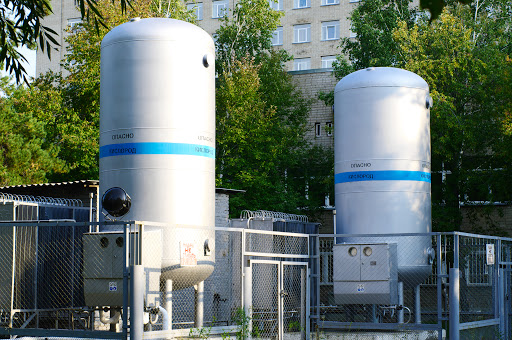 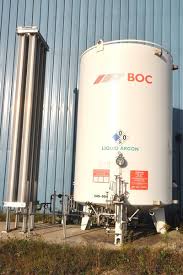 Liquid Nitrogen (LN2)
- LN2 provider/supplier 
         - LN2  Tanks with gravitational flow facility

         - LN2 Pump delivery system / manual system









         - Log book for LN2 distribution schedule
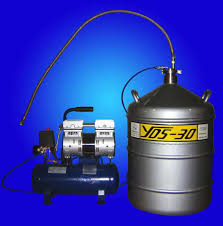 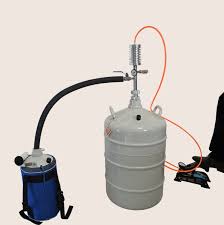 Liquid Nitrogen (LN2)
- AI center
         - container for LN2 for storage                   (52 liter)
     
         - frozen semen straws storage cryocan (35 litre)

         -  Small portable LN2 container                 (3-5 litre)
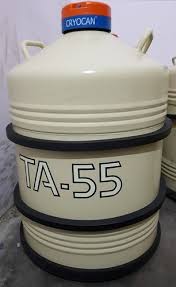 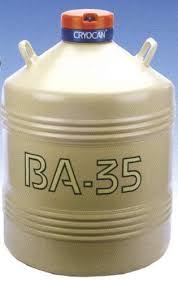 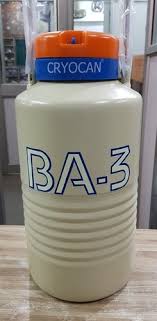 Liquid nitrogen 
           - BP -1960C and FP -2120C

           - In special container : LN2 cylinder or cryocan

           - Double-walled metal/aluminium vacuum vessel 
 
           - Efficient insulation system

           - Inner chamber, outer chamber and a bad heat   
              conductor non-metallic neck

           - A high quality insulator material (No heat 
             exchange) with maintained vacuum system 
                  : Between inner and outer chamber
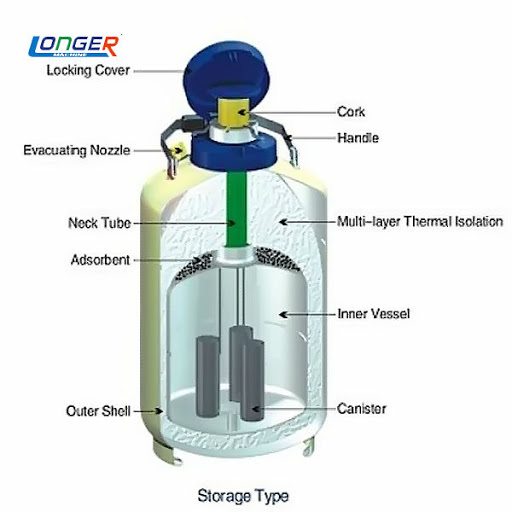 Failure of vacuum system 
                          - Loss of the gas 


 Frost line (top of container) - increased evaporation      
                          (due to damaged container)


 Neck tube - delicate part 
                          (hold weight of inner chamber)
LN2 cylinder 

        -Kept on rubber, jute or wooden carpet 

       - No Wet floor, hard cement or chemicals 
                       - corrosion - Loss of vacuum system

       - Always in vertical position
   
       - Never be tilted or rolled to avoid any damage 

       - No piling one cylinder above other
LN2 cylinder 
        
       - Shifting with platform base trolley










       - Place in cool place with no direct sunlight 
                        - LN2 holding capacity : reduced
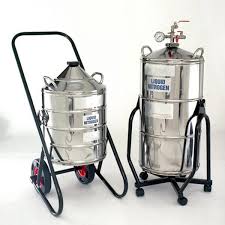 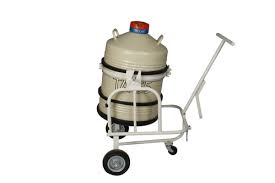 - Arrangement of extra cryocan 
                 (in case of appearance of frost line)

 Careful handling to avoid damage to vacuum knob 

 No jerk or shock/vibration during lifting/carrying
         - Damage to the neck tube: loss of vacuum system

 No Punching or drilling on the container wall
LN2 cylinder - Secured with rubber band rings 
                 (As shock absorbent)











- Careful while transporting filled cryocans in bus or train           
                  (sudden evaporation : Panic situation)
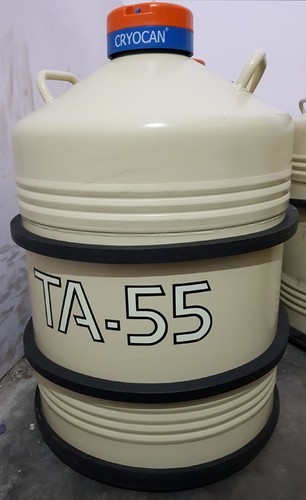 Neck : dry with cloth or tissue paper time to time 
                (to avoid jamming of the neck plug)

 Lid should : vertical position 








 Lids or canisters : never be exchanged
                (damage due to tight fitting)
                (frost formation due to loose fitting)
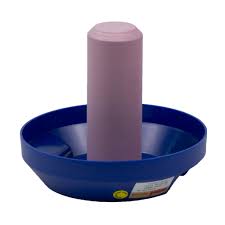 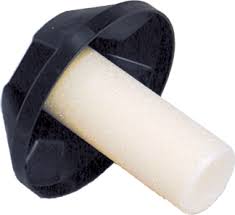 No Frequent opening, closing or shifting 
                : to keep evaporation rate minimum. 

 Charging and filling :  Slowly
                                            Non-splashing manner
                                            Use funnel 
                                            Avoid overfilling of gas.
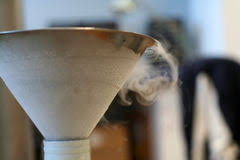 Metal or wooden dipstick :measure the LN2 level 
           (No Plastic or any hollow rod)
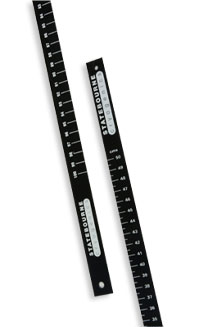 Filling new container : Wait for 24 hr for charging 
                                               Refilled to its full capacity


 Frost appearance on first filling 
          (Vanishes by its own within one or two hours)


 First noting of the LN2 level : After 10 days 
          (Normal time taken for thermal balance by the new   
            container)
- Use of protective clothing and eye glasses 
         - To avoid any direct contact of the LN2 






- LN2 : Non-toxic and Non-inflammable gas
         - But direct contact : tissue damage (frost bite)


- Water should be used immediately 


- Poorly ventilated room : Suffocation
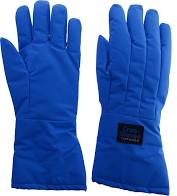 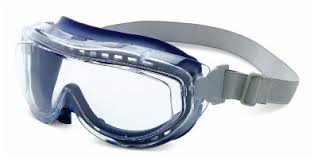 - Frozen semen doses - in a well-ventilated room
                                              (all weather safe storage area)

 Identification marking and mapping of semen storage

 Frozen semen : No exposure above liquid nitrogen  
                                 (thermal shock)

 Canister : Not exposed over and above the neck 

 Transferring the semen straws  : Use thermocole box    
   (Fast transferring : 5 seconds exposure of straw in air)

Maintain proper level of liquid nitrogen

 Details of semen dose and AI centre 
           : Updated after every supply
- LN2 level below the canister 
            - Lost cold chain 
                     - whole of the semen stored spoiled
                             - Discard all the semen doses 
                                    - Replenish the LN2  

 At the time of AI , Semen straw
             - No exposure above LN2 : more than 10 seconds
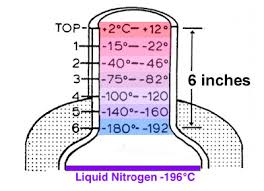 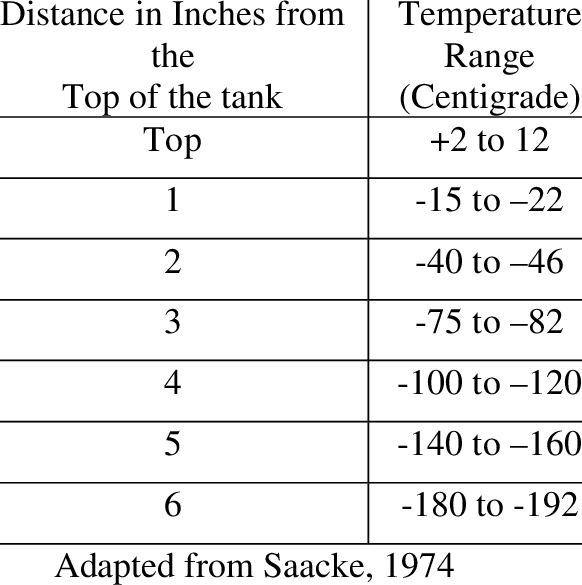 - AI kit - Scissors, Thermometer/thaw monitor, Thawing Tray, Forceps, Sheaths with sheath container, AI Gun with container, Plastic gloves, Lubricant, Isopropyl alcohol/ surgical spirit, Tissue papers, Clean towel, Thermos-flask with hot water, apron, Tags, pins and tag applicator etc. 




 Stainless steel AI guns and AI sheath
       : Approved by BIS (Bureau of Indian Standard)
- Clean AI gun, scissors and other accessories
        : When soiled 
        : Once a week with hot water and air dry
 
- Sanitize the AI gun and the scissor 
        : With Isopropyl alcohol after every insemination

- Surgical spirit and soaps : lethal to semen

- Aprons, towel etc : washed properly

- Cold fumigation in formaldehyde chambers (AI box)
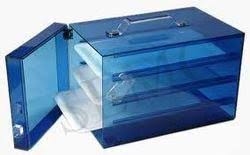 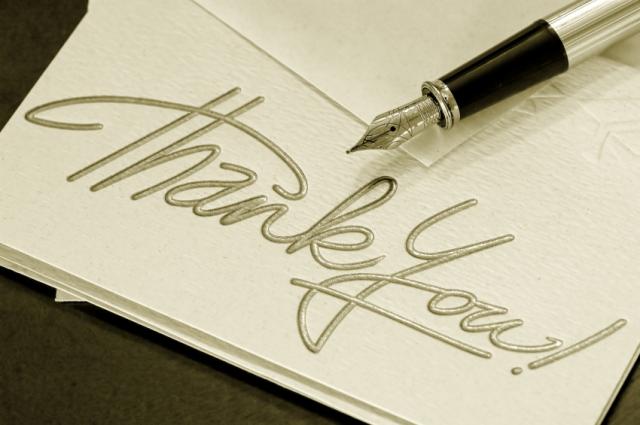